Mathematics
Adding and Subtracting Multiples of Ten

Independent Task
Miss Hughes
Example
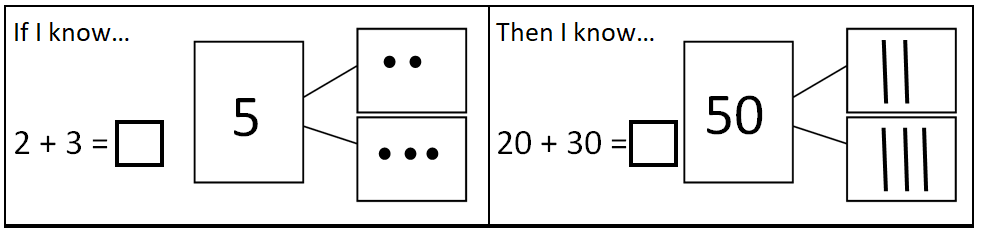 ‹#›
Questions 1 and 2
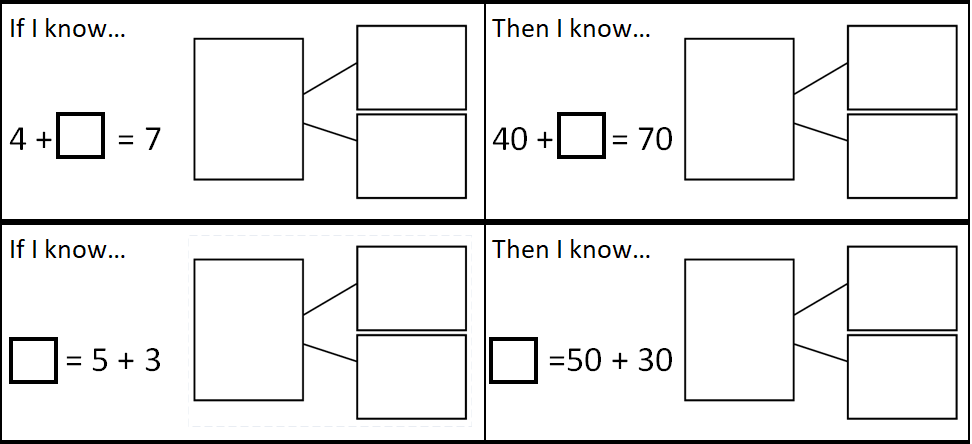 ‹#›
Questions 3 and 4
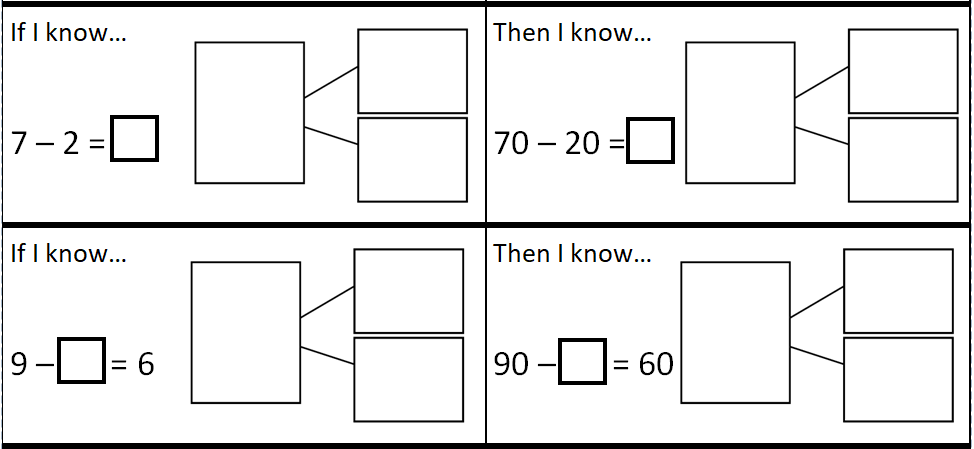 ‹#›
Question 5
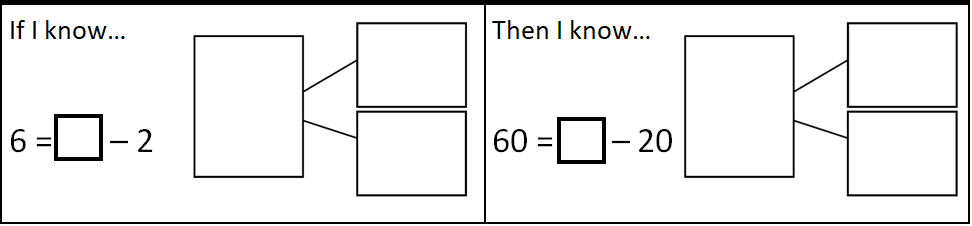 ‹#›